First Of June Kindergarten №17
Dobritch, Bulgaria
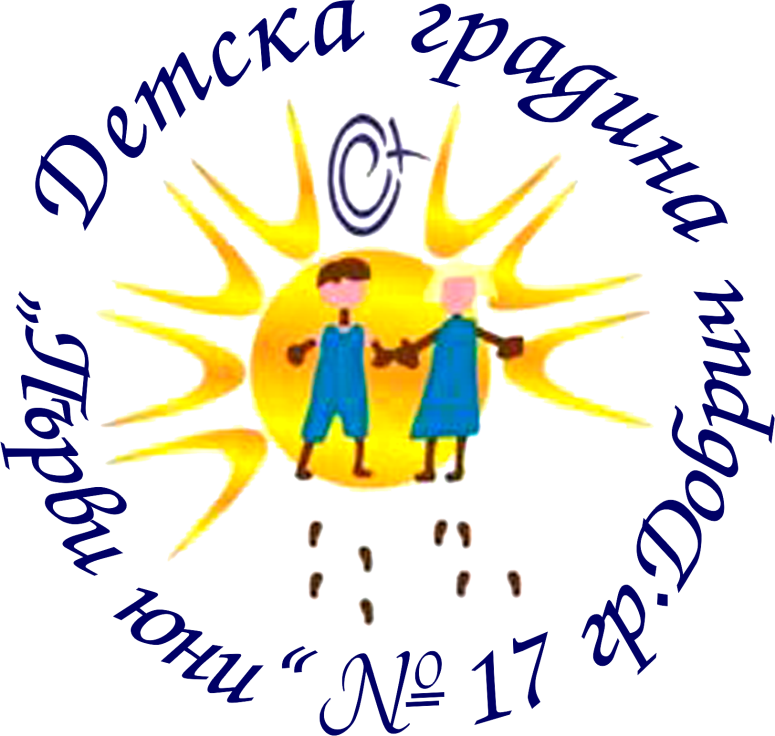 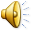 The First of June"  kindergarten №17 in Dobrich  is a municipal educational institution with 40 years history.
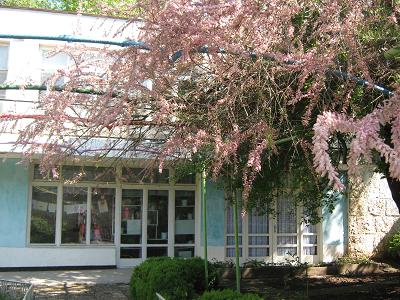 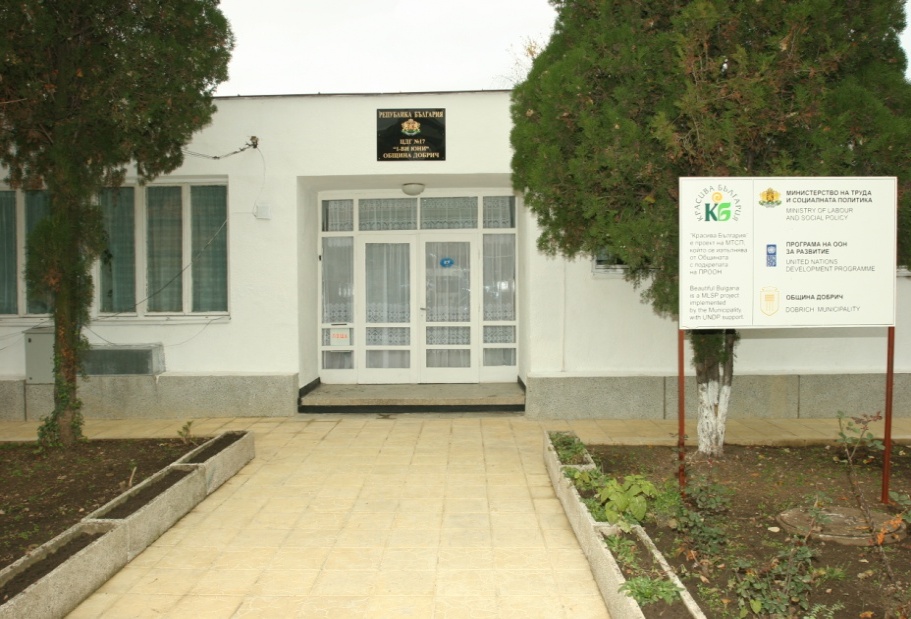 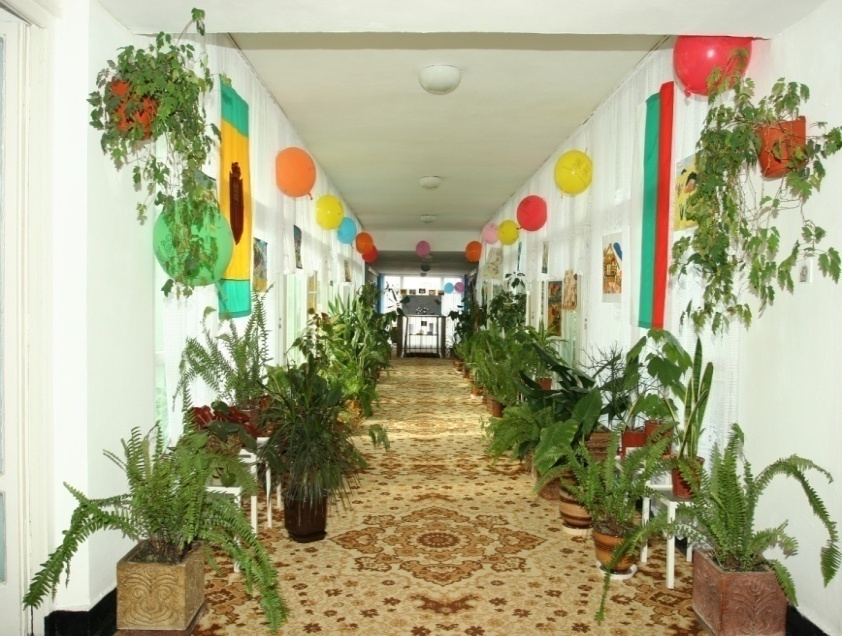 It is Municipal property and financed by the government and Dobrich municipality.
.
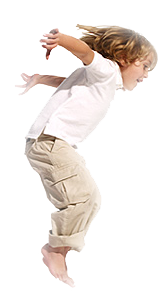 Over the years here had been grown and educated over 2500 children. The organization of work is full time. Today we have at about 160 graduates divided into 6 groups.
Each group has its own look and name:
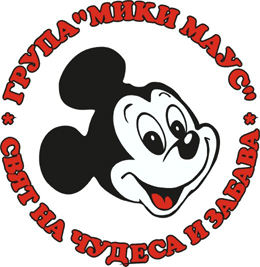 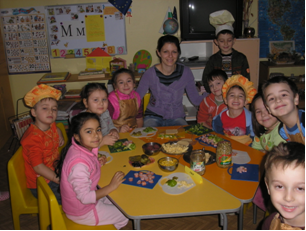 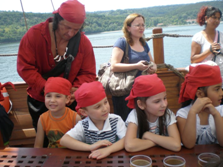 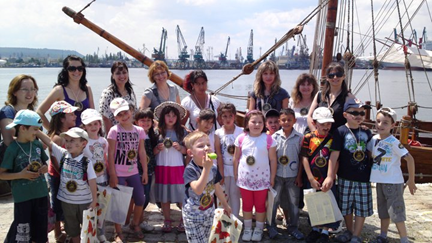 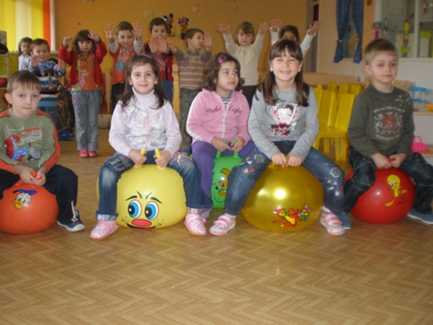 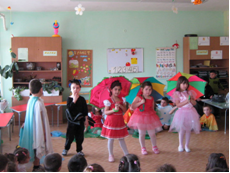 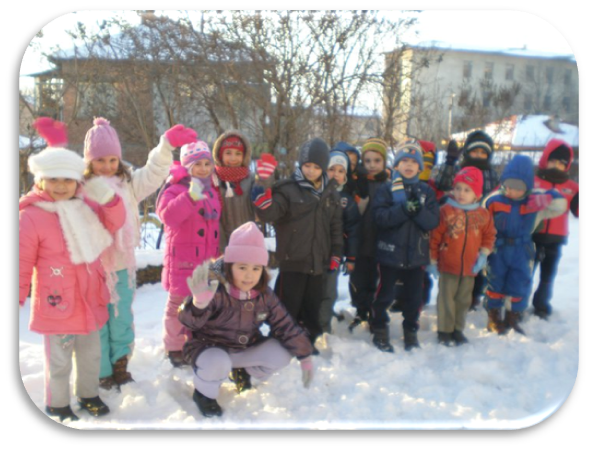 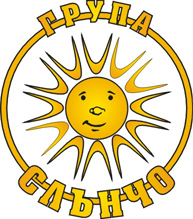 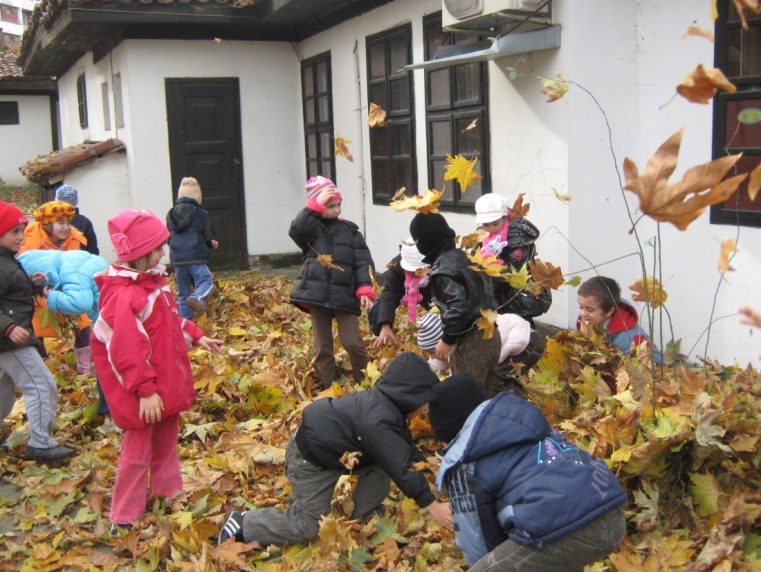 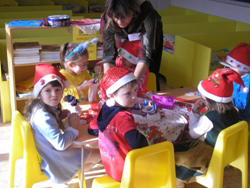 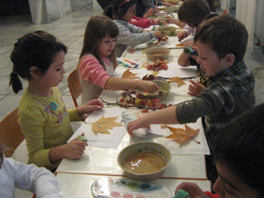 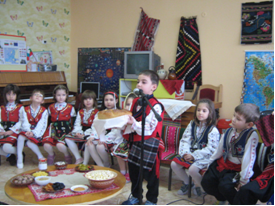 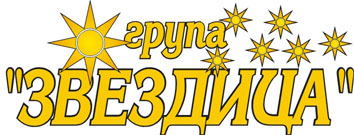 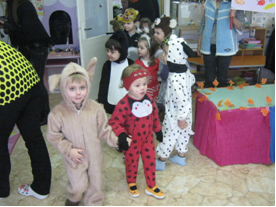 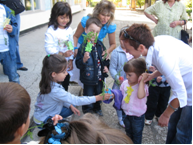 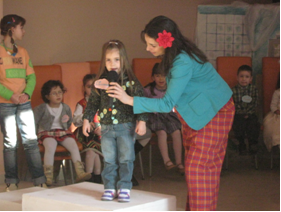 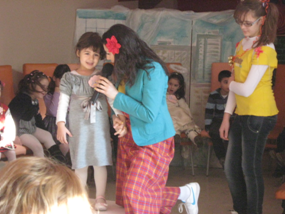 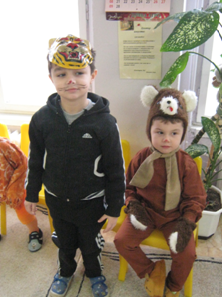 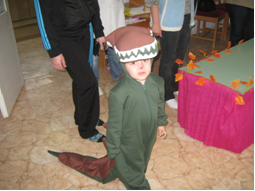 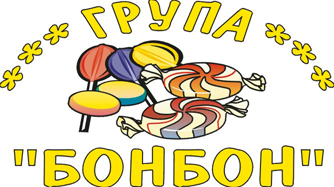 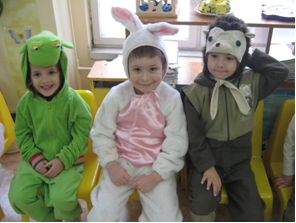 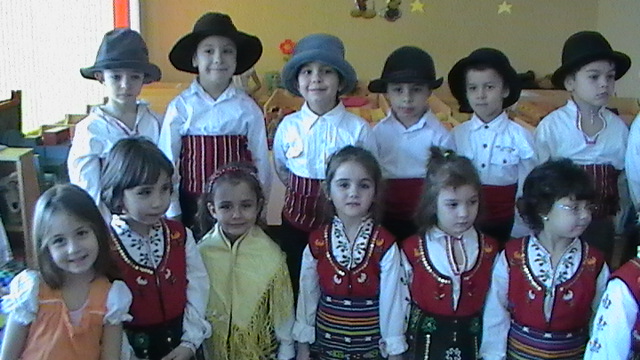 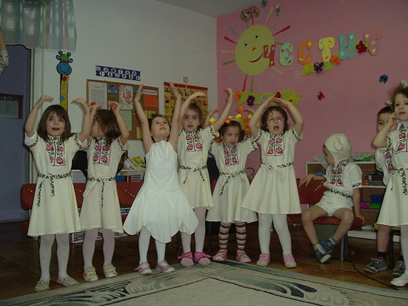 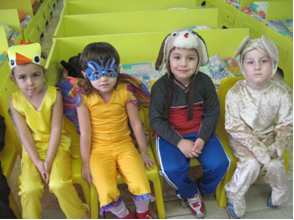 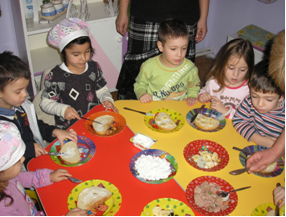 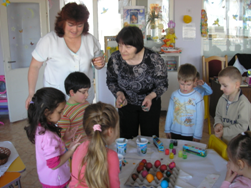 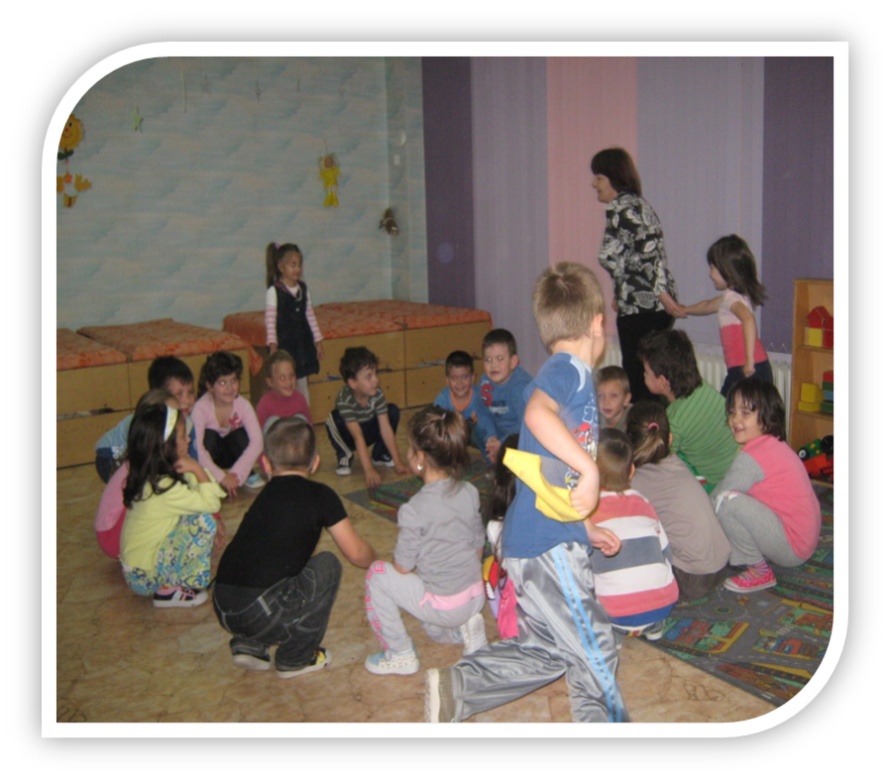 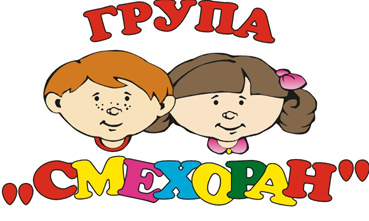 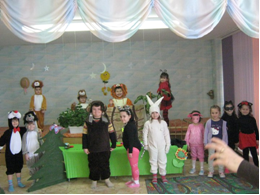 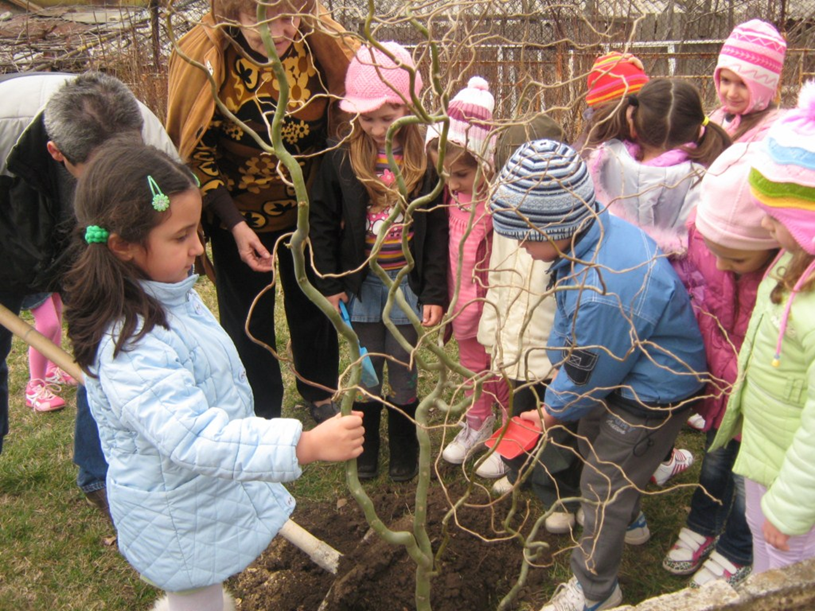 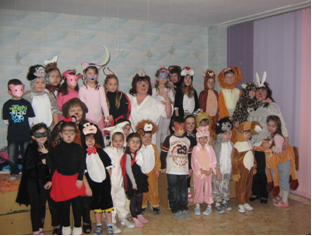 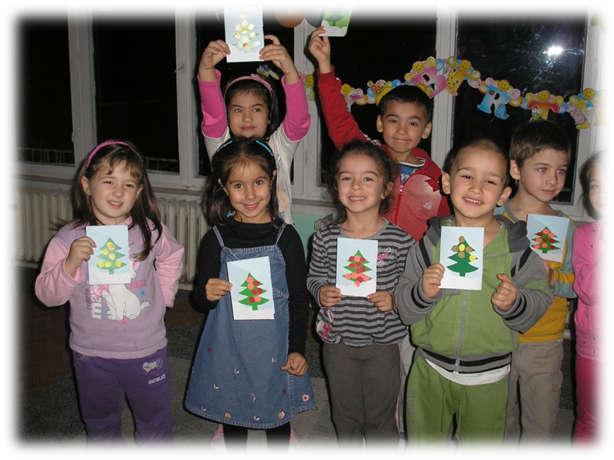 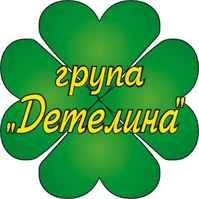 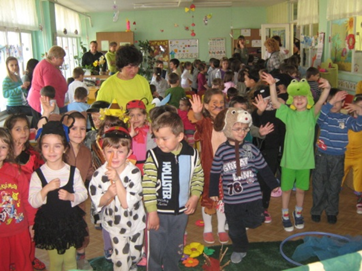 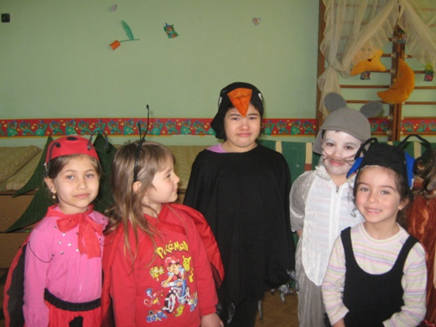 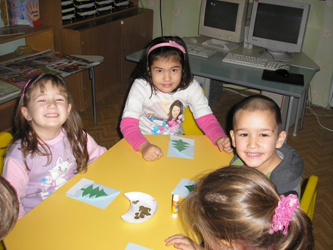 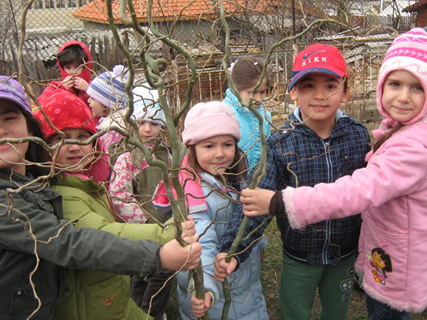 Our children
Happy, free and creative!
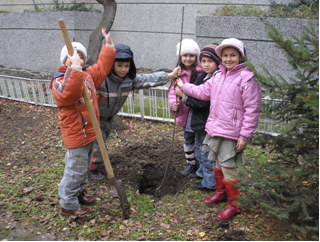 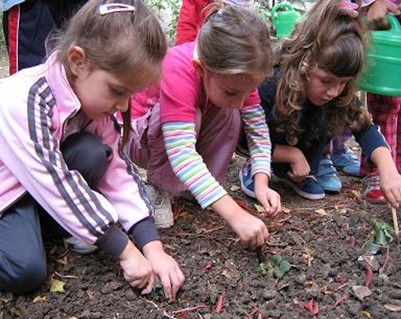 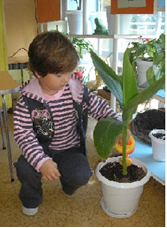 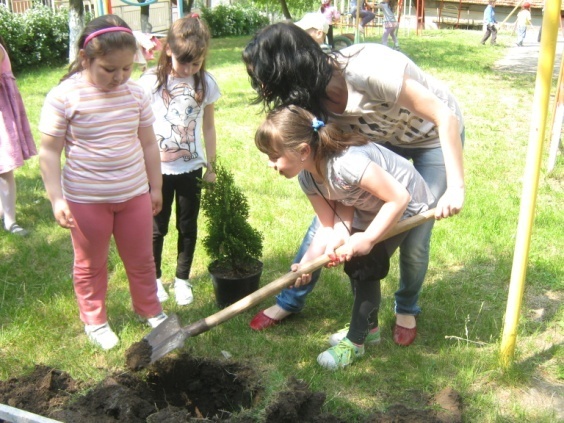 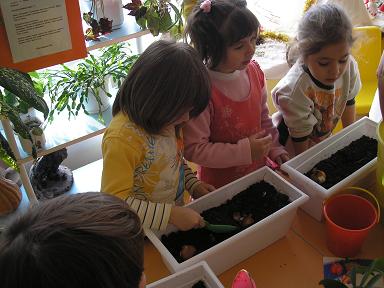 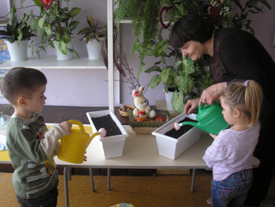 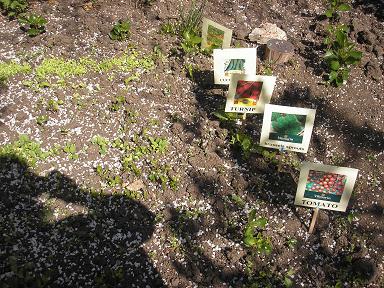 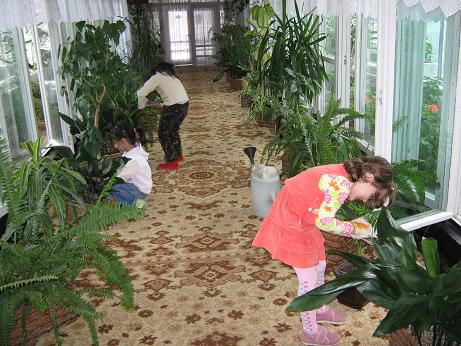 .
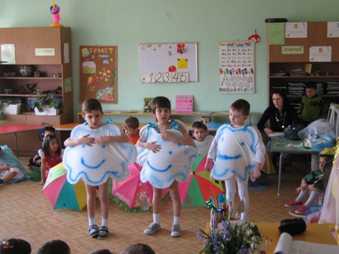 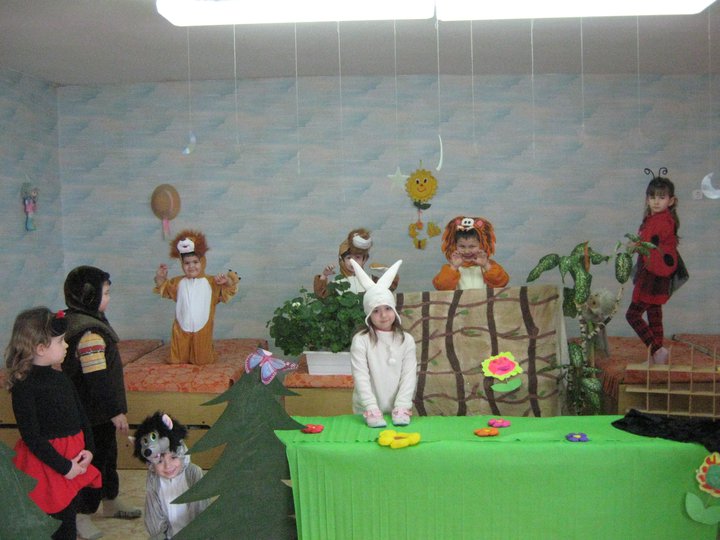 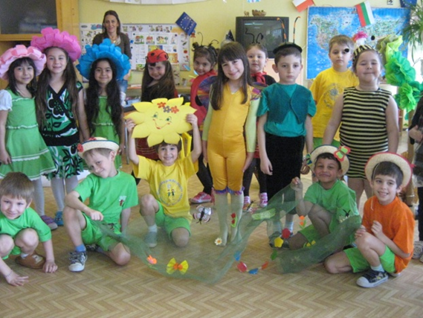 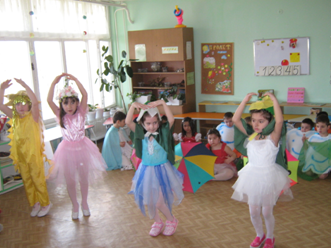 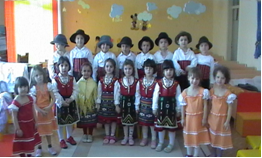 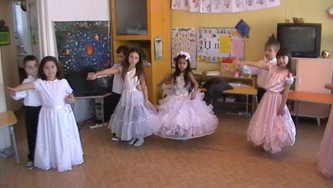 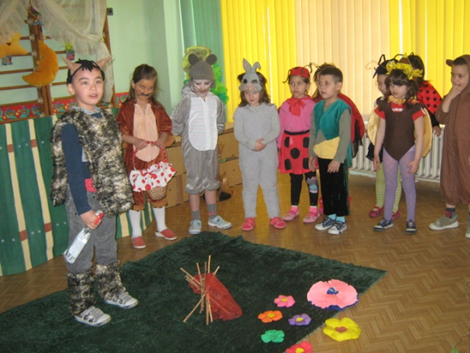 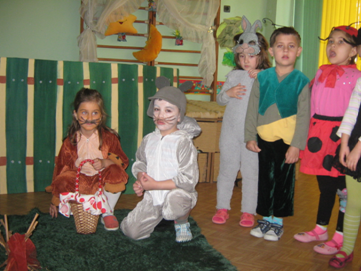 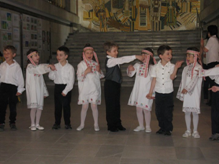 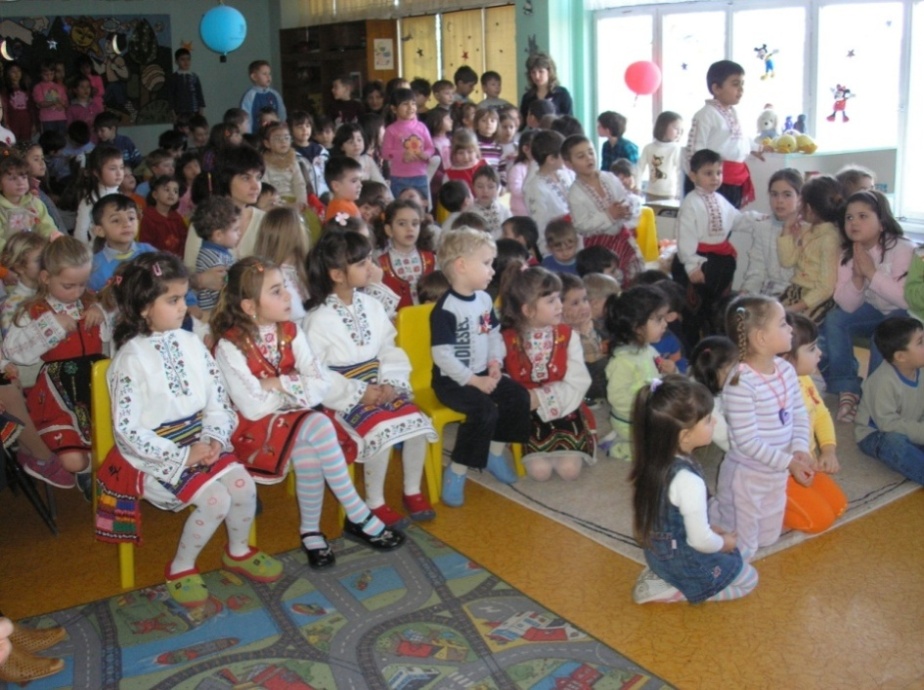 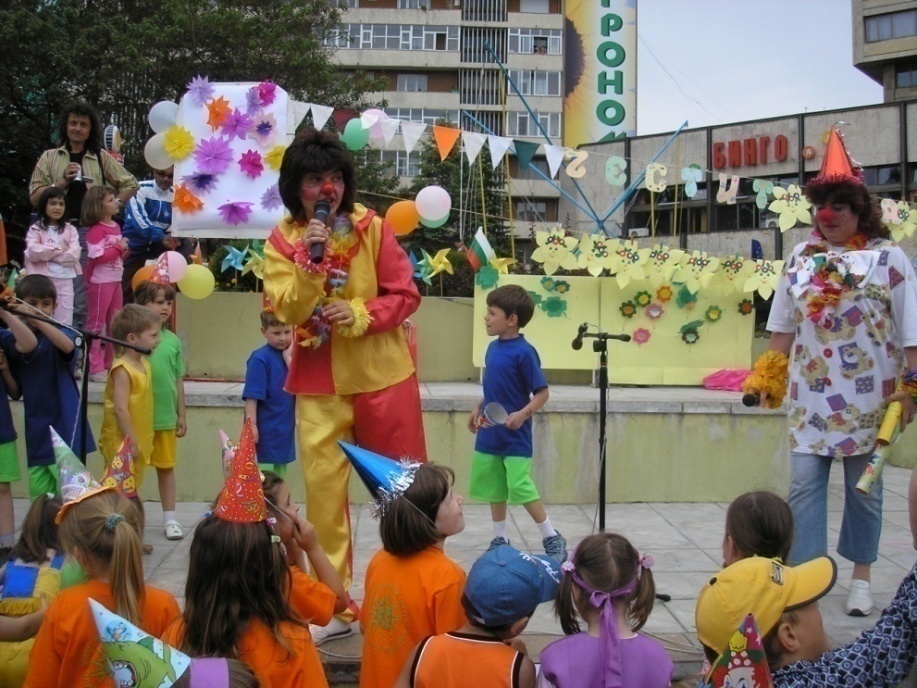 First Of  June Kindergarten №17 Dobrich
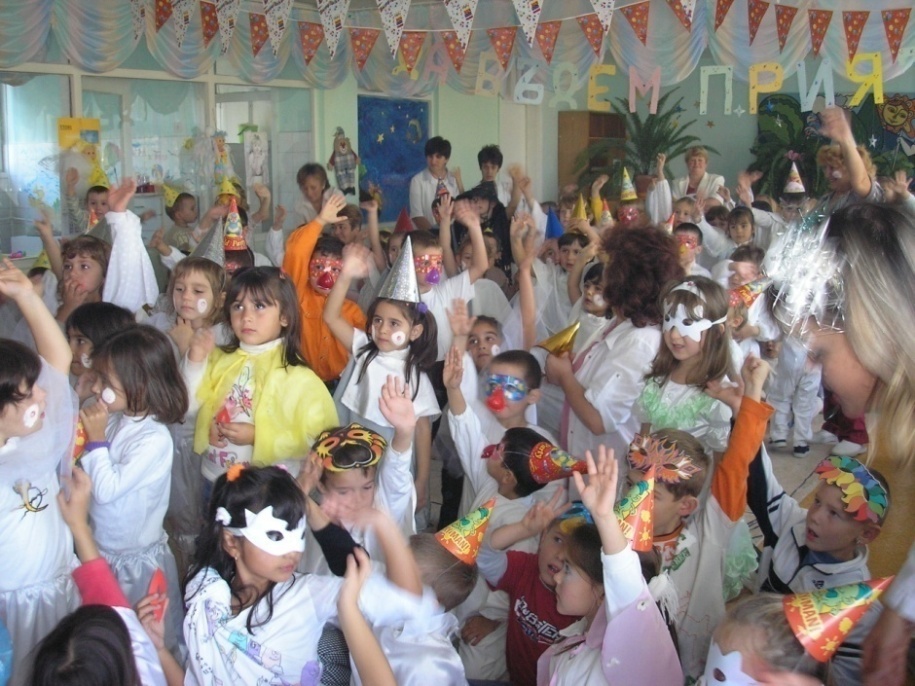 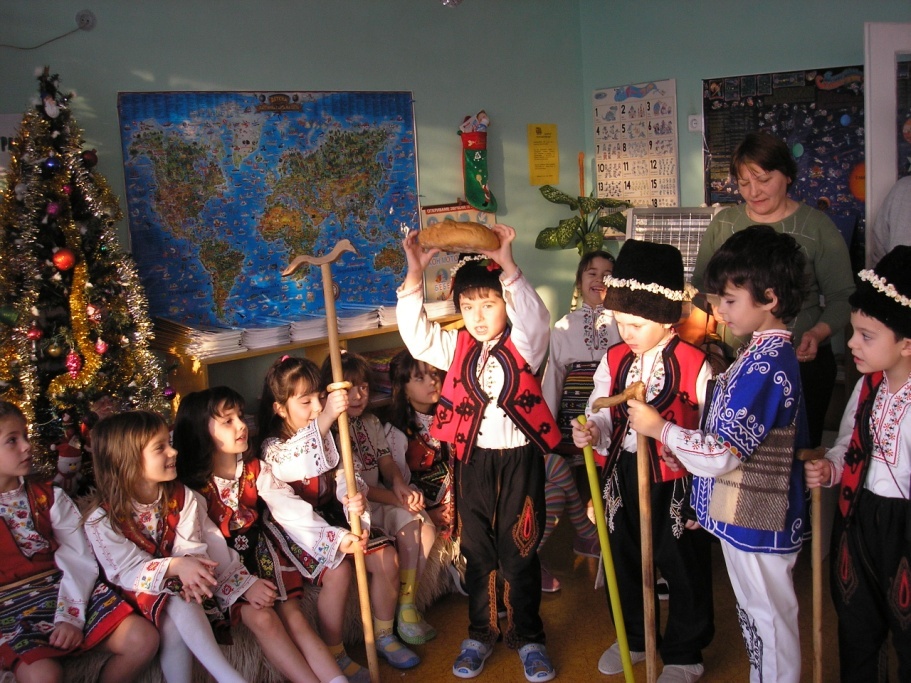